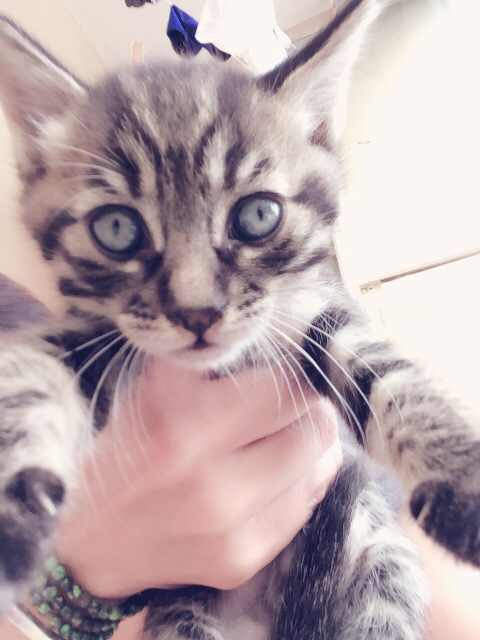 Advisory
US meeting in the admin building
Queenie is
Still available
Activity: Monday
Asian Studies
EQ:?What have you learned about the geography of China?
EU: Develop an understanding of the geographic regions, and climates of China
Agenda:
1. class was cut short because of presentation in admin bldg.
2. review hw. Chapter 1
3. Talk about the presentation this morning
Hw: Study for test
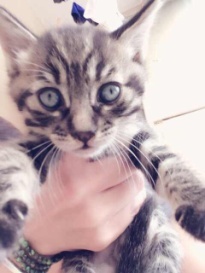 World History III
Queenie is
Still available
EQ: What are some of the major inventions of the Industrial Revolution and how did this affect population movement?
EU: Students will develop an understanding of how the Industrial Revolution had an effect on population movement
Agenda: 
1. Present inventors and inventions
2. Present Heading power points

Hw: Section 1 rev. A-D, get organized “How did the Factory System start?